WP 1 Status and perspective
Mauro Menichelli
2/2/2023
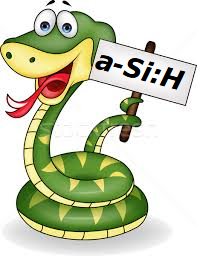 Current presentations on WP1
Today
This general presentation
Towards the second batch of a-Si:H on PI detectors fabricated with p-i-n and CSC technologies. Nicolas.
Depositions tests in Lecce. Anna Paola.
Caracterization by spectroscopy in Perugia and future tests in Trieste and Nova Gorica (SLO). Maddalena.
Summary  of characterization tests in Perugia. Francesca.
Low temperature testing of a-Si:H detectors. Giuseppe.
Tomorrow
Joint WP1 and WP4 presentation. Characterization and testing of detectors in Wollongong, Bologna and Melbourne. Marco.
Batch to be produced for year 2023
Second batch: same geometry as the first batch but produced with p-i-n and CSC techniques. The deposition of the devices will be performed in aluminized PI.
Third batch. Devices with patterned aluminum and possibly metal bridge.
Forthcoming activities in Lecce
Optimization of resistivity for bulk material
Spectrometric (structural) testing in collaboration with Perugia
P-i-n Prototype production (?)
CSC Prototype production with electrode deposition via PLD
… any other technological activity for the production of a complete single device
Goal for the year 2023 production of a single p-i-n and/or CSC device to be tested in Perugia and Wollongong for year 2023 or early 2024.
Radiation tests in Lecce
We are planning the repetition of the last year tests irradiation test with protons at 3 MeV in the frameworkof the 3D-SiAm program, however… 
In the same irradiation test we are going to make a proton sensitivity test with a detector from the first batch.
In the second part of the year we will also test for radiation damage one p-i-n and one CSC detector from the  second batch
Total fluences in neq/cm2
1014
1015
1016
Radiation tests in Lubljiana and Australia
We will do a radiation test campaign at the following fluences in neq/cm2 with second batch of prototype ( p-i-n and CSC)
1015
1016
5 x 1016
Total dose tests with X or Gamma rays in Australia with total dose at Grad level
Testing activities in Perugia
Spectoscopic tests will be presented by Maddalena
Aside of I/V characterization and x-ray sensitivity and preparation and execution of radiation tests….
Long duration stability tests.
Sensitivity vs. Bias Voltage.
Bendability tests.
Laser test for CCE evaluation in pulsed and continous mode
Characterization tests in Lecce
Giuseppe will present the status of the I/V test at low temperatures.
In the near future mobility versus temperature tests will be performed
Towards 2024
Within this year all the application Working Packages (WP4, WP5, WP6)  should design/provide specification for the detector they need for their specific applications. During the third batch of detectors fabrication we can already make some preliminary customization of the detector, while we plan to do full customization for the forth detector batch.